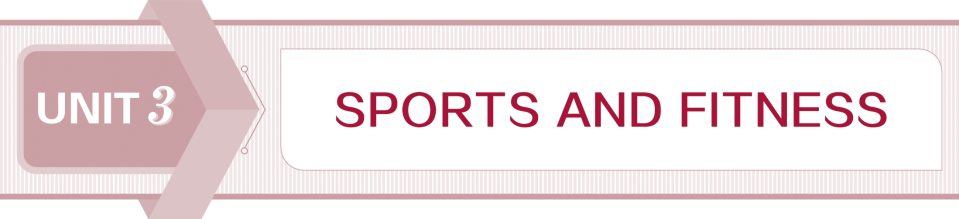 Section Ⅰ Listening and Speaking
WWW.PPT818.COM
UNIT 3　SPORTS AND FITNESS
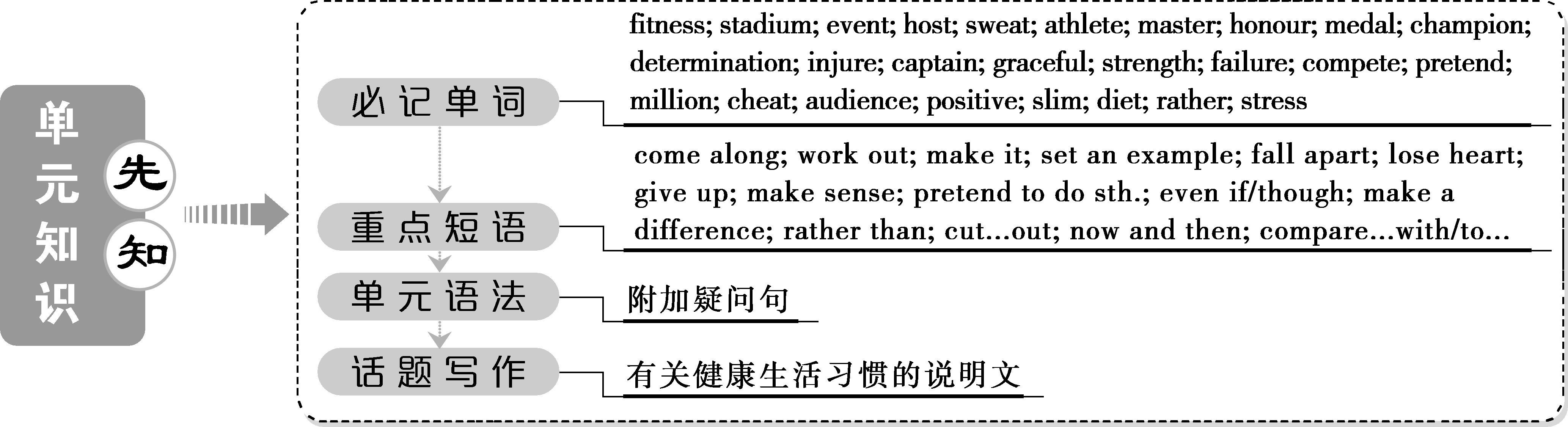 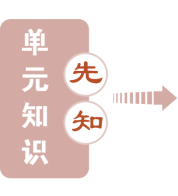 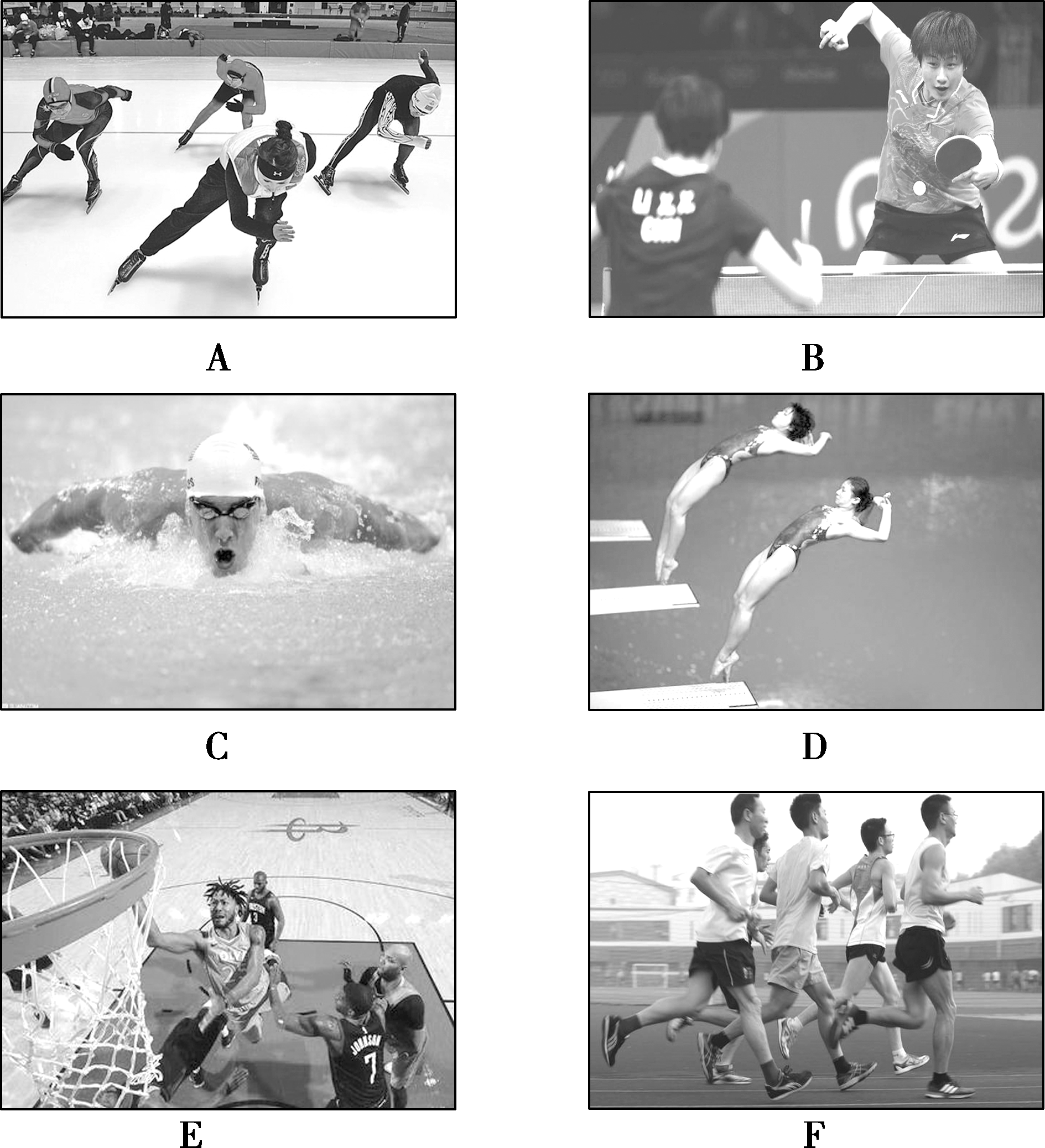 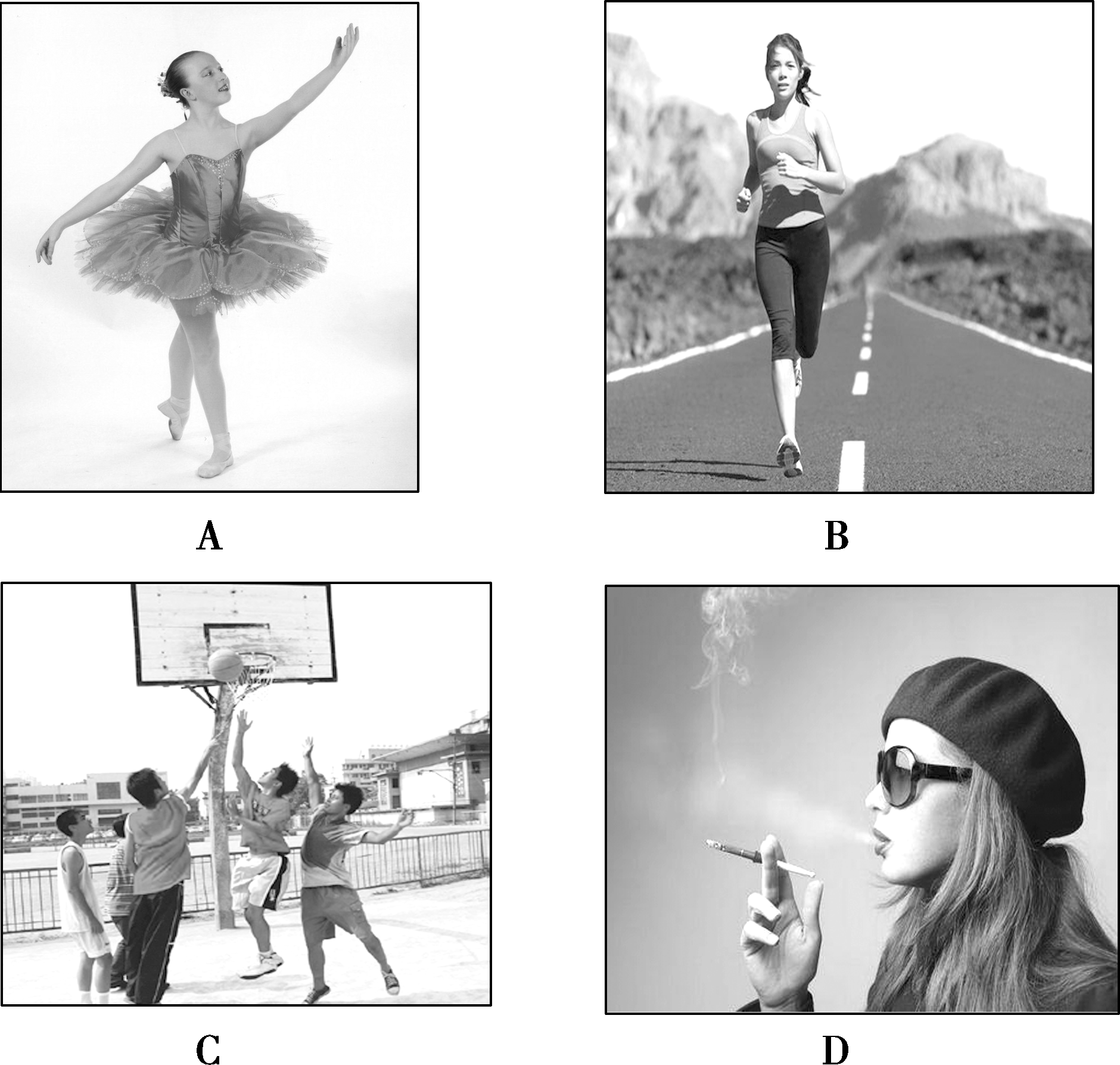 本部分内容讲解结束